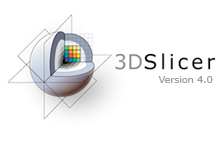 Slicer Welcome Tutorial
Sonia Pujol, Ph.D.
Brigham and Women’s Hospital
Harvard Medical School
Slicer Welcome - Sonia Pujol, Ph.D.
NA-MIC ARR 2011-2012
1
Goal
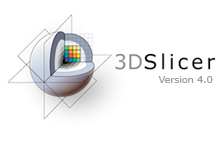 This tutorial is a short introduction to the Welcome module of  the 3D Slicer open-source software.
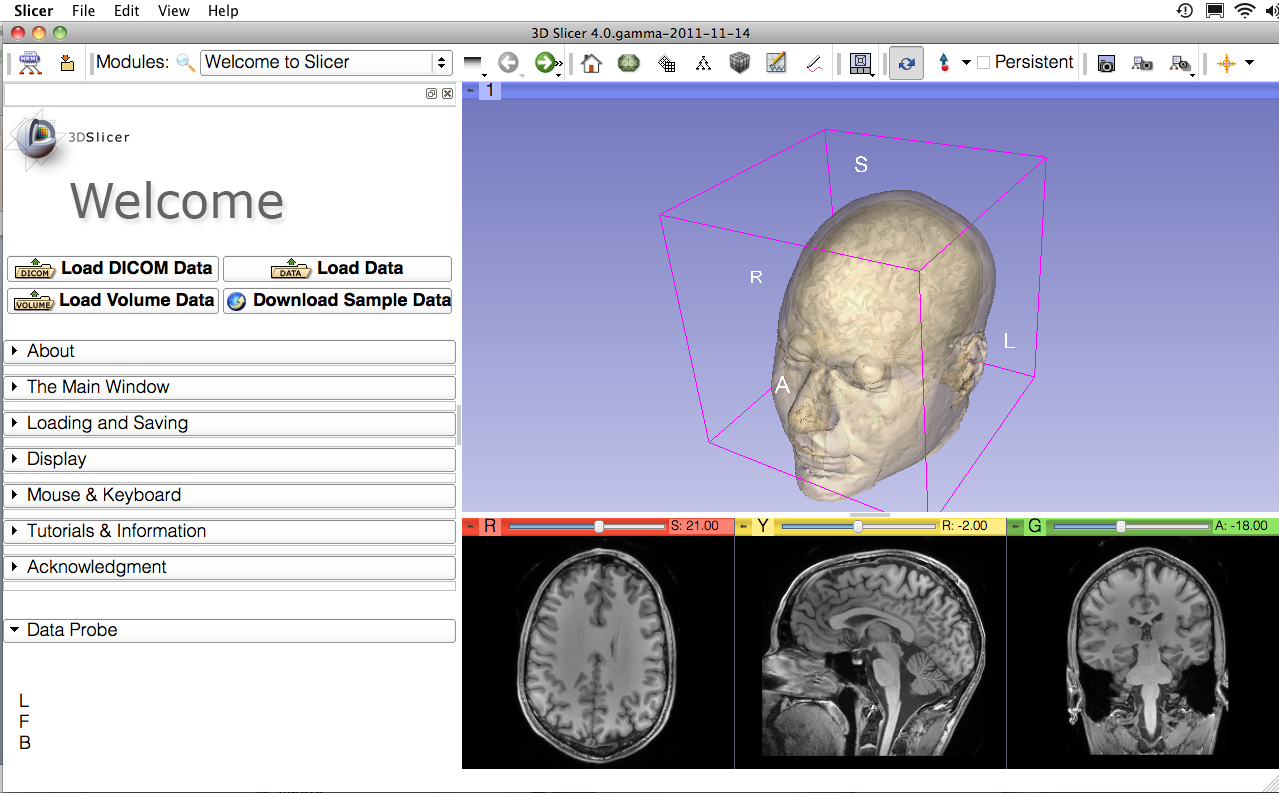 Slicer Welcome - Sonia Pujol, Ph.D.
NA-MIC ARR 2011-2012
2
Slicer4 Basics
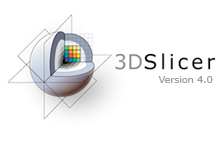 Slicer is an open-source software for segmentation, registration and visualization of medical imaging data
The platform is developed through a multi-institution effort of several NIH funded large-scale consortia
Slicer is for medical research only, and is not FDA approved
Slicer Welcome - Sonia Pujol, Ph.D.
NA-MIC ARR 2011-2012
3
Slicer4 Basics
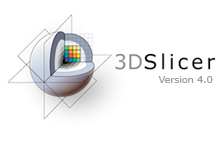 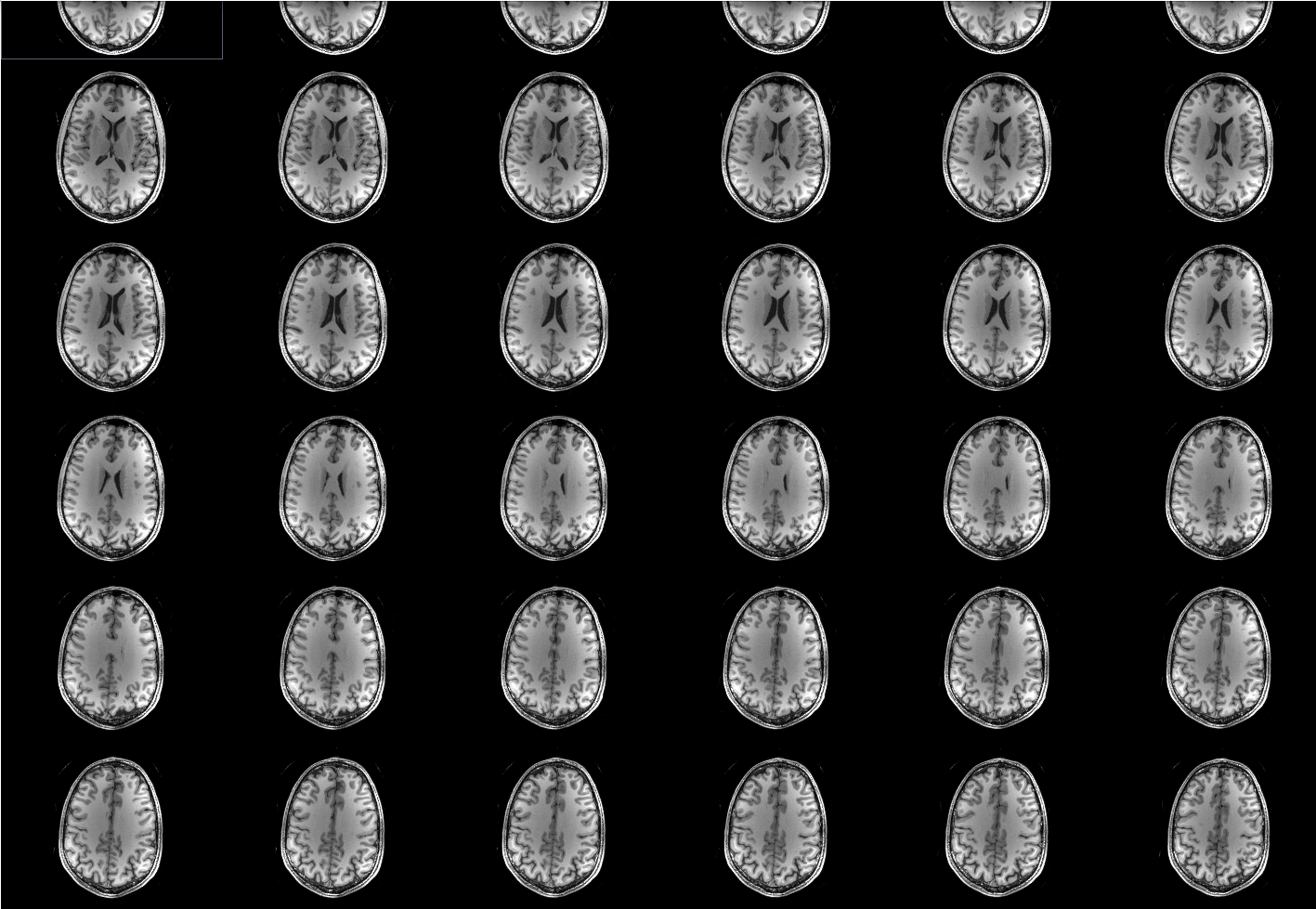 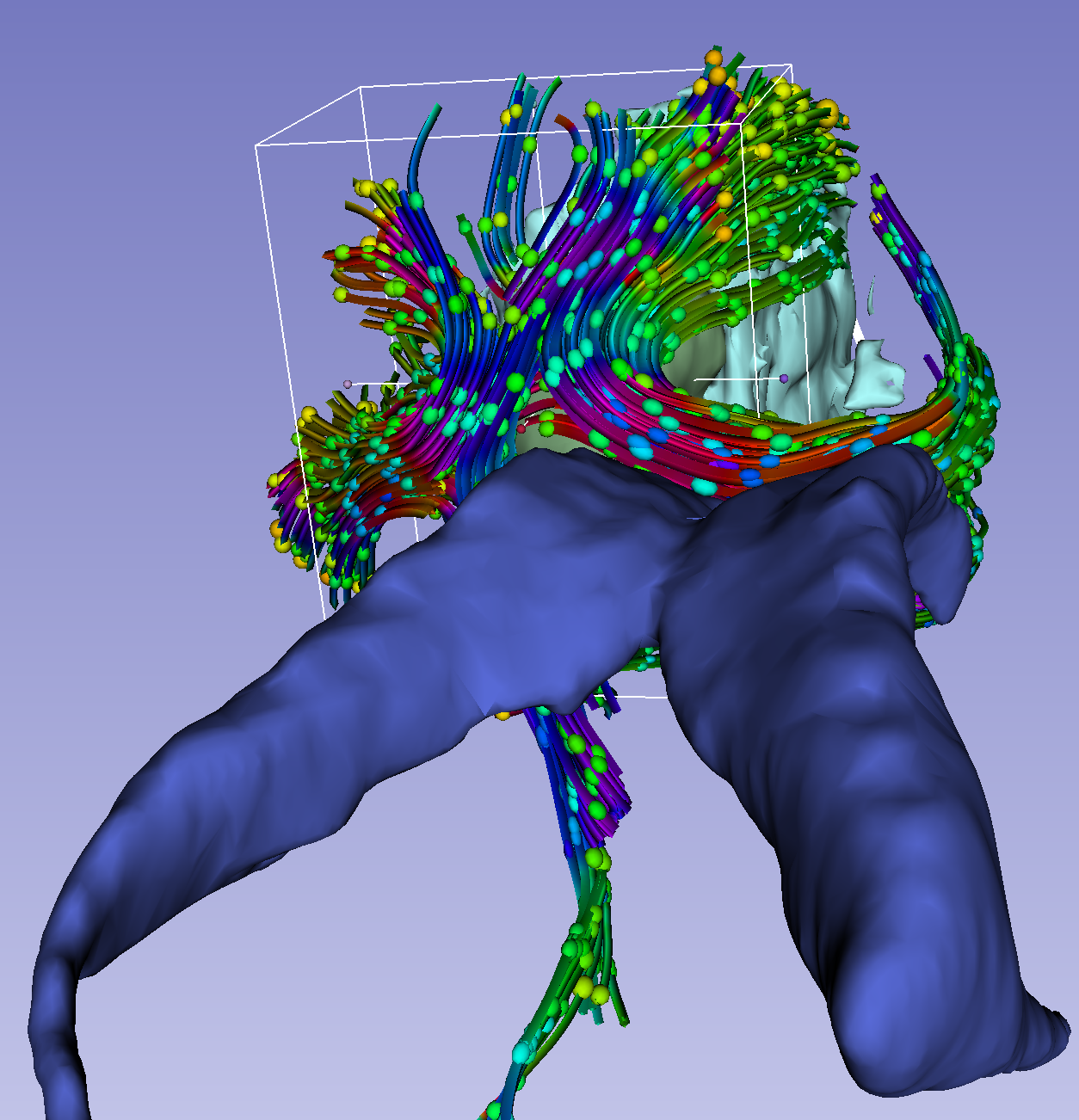 Slicer4 contains 92 modules for image segmentation, registration and 3D visualization of medical imaging data.
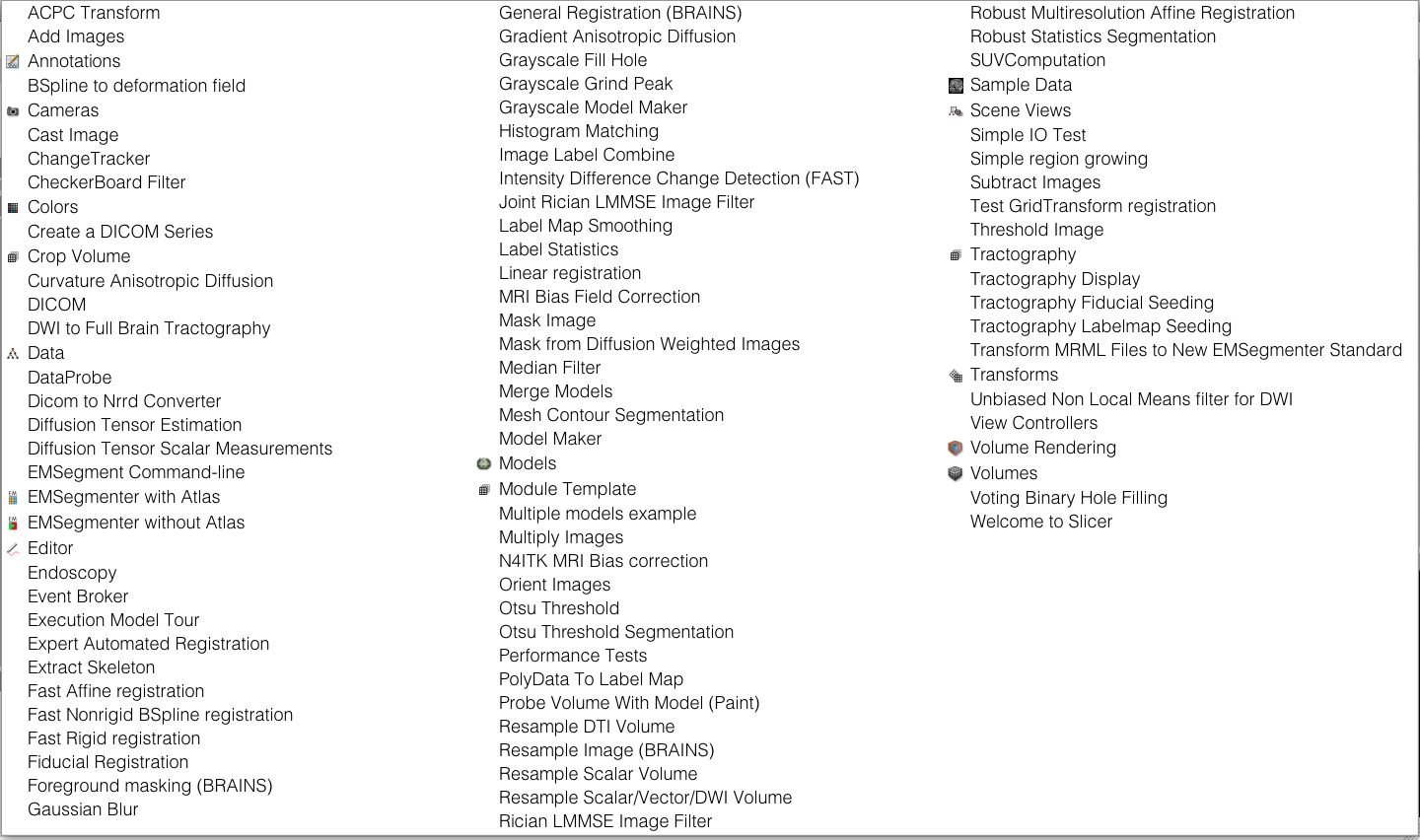 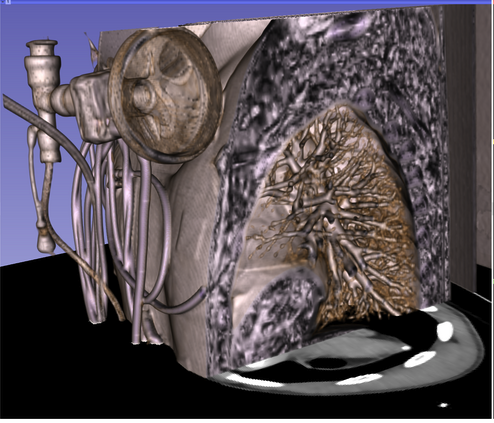 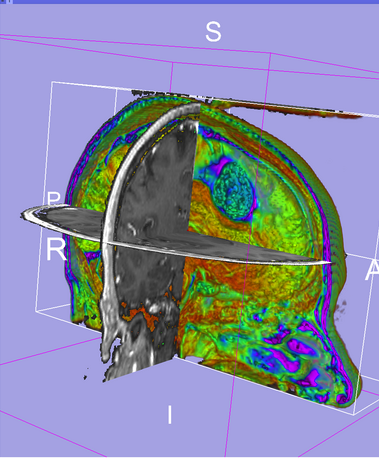 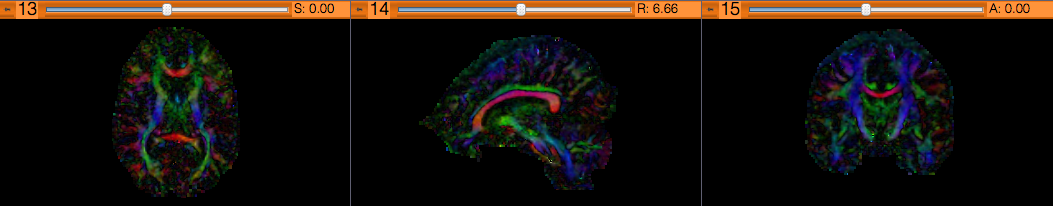 Images courtesy of Ron Kikinis, MD
Slicer Welcome - Sonia Pujol, Ph.D.
NA-MIC ARR 2011-2012
4
Supported Platforms
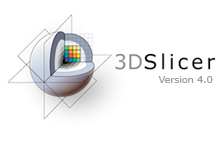 Slicer is a multi-platform software developed and maintained on Mac OSX, Linux 64 & 32, and Windows 64 & 32.
Slicer requires a minimum of 2 GB of RAM and a dedicated graphic accelerator with 64 MB of on-board graphic memory.
Slicer Welcome - Sonia Pujol, Ph.D.
NA-MIC ARR 2011-2012
5
3DSlicer version 4.0
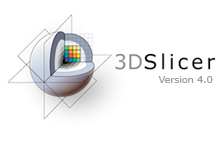 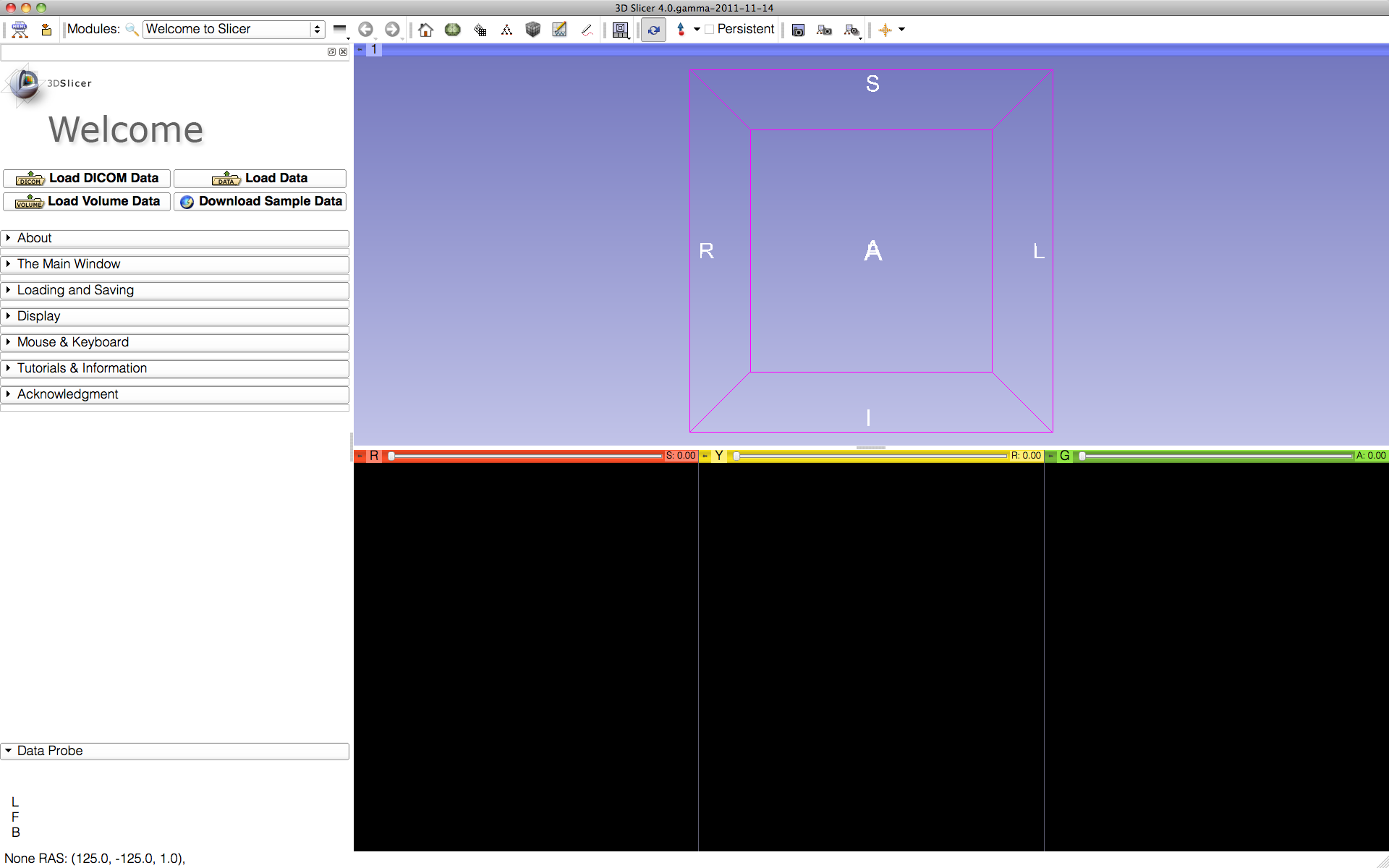 The Welcome module is the default start-up module.
Slicer Welcome - Sonia Pujol, Ph.D.
NA-MIC ARR 2011-2012
6
Welcome to Slicer
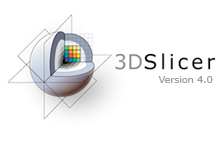 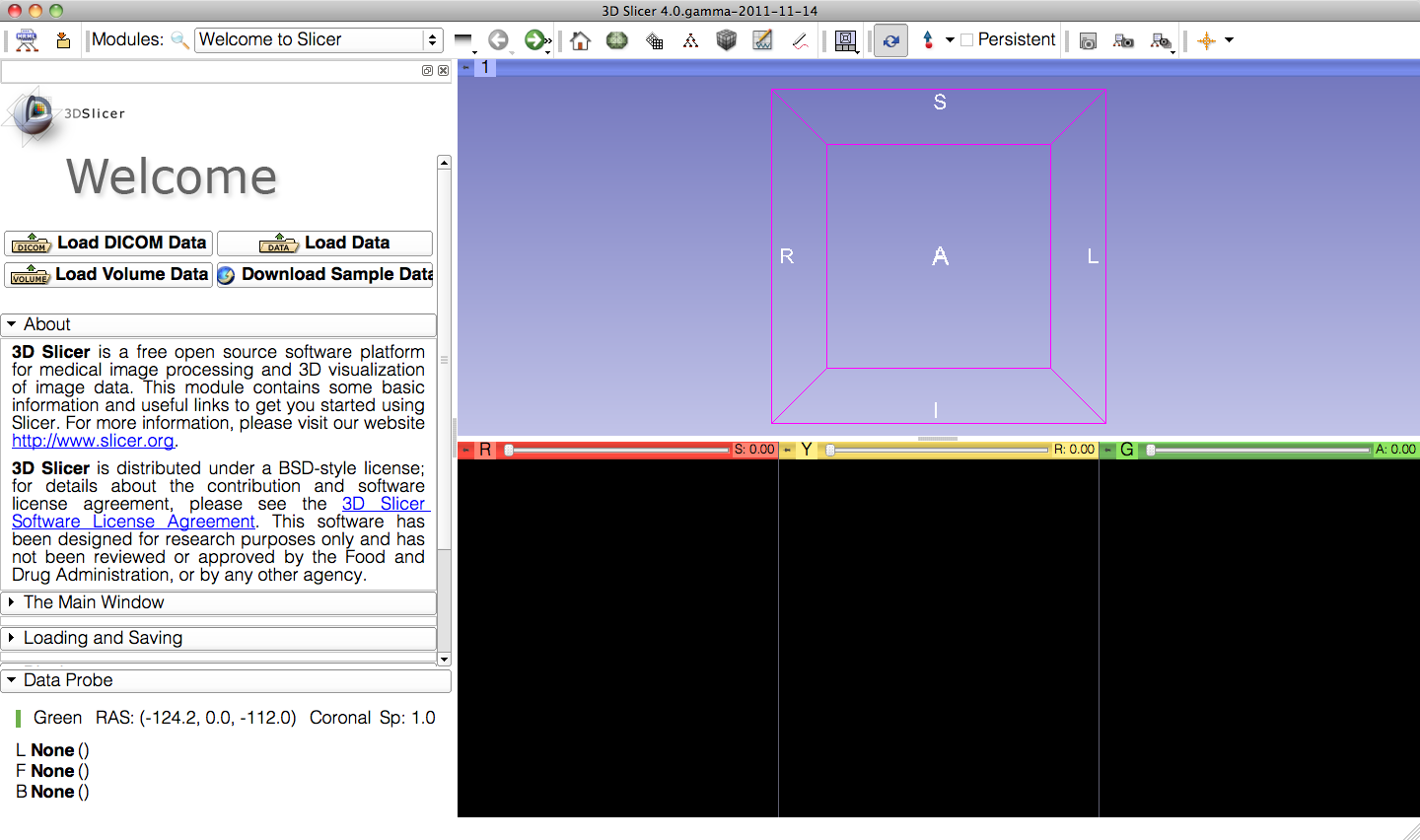 Each module of Slicer includes a series of tabs, which give access to different functionalities.
Click on the arrow symbol to display the content of each tab.
Slicer Welcome - Sonia Pujol, Ph.D.
NA-MIC ARR 2011-2012
7
Slicer Welcome
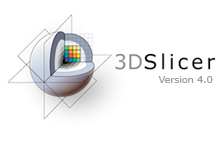 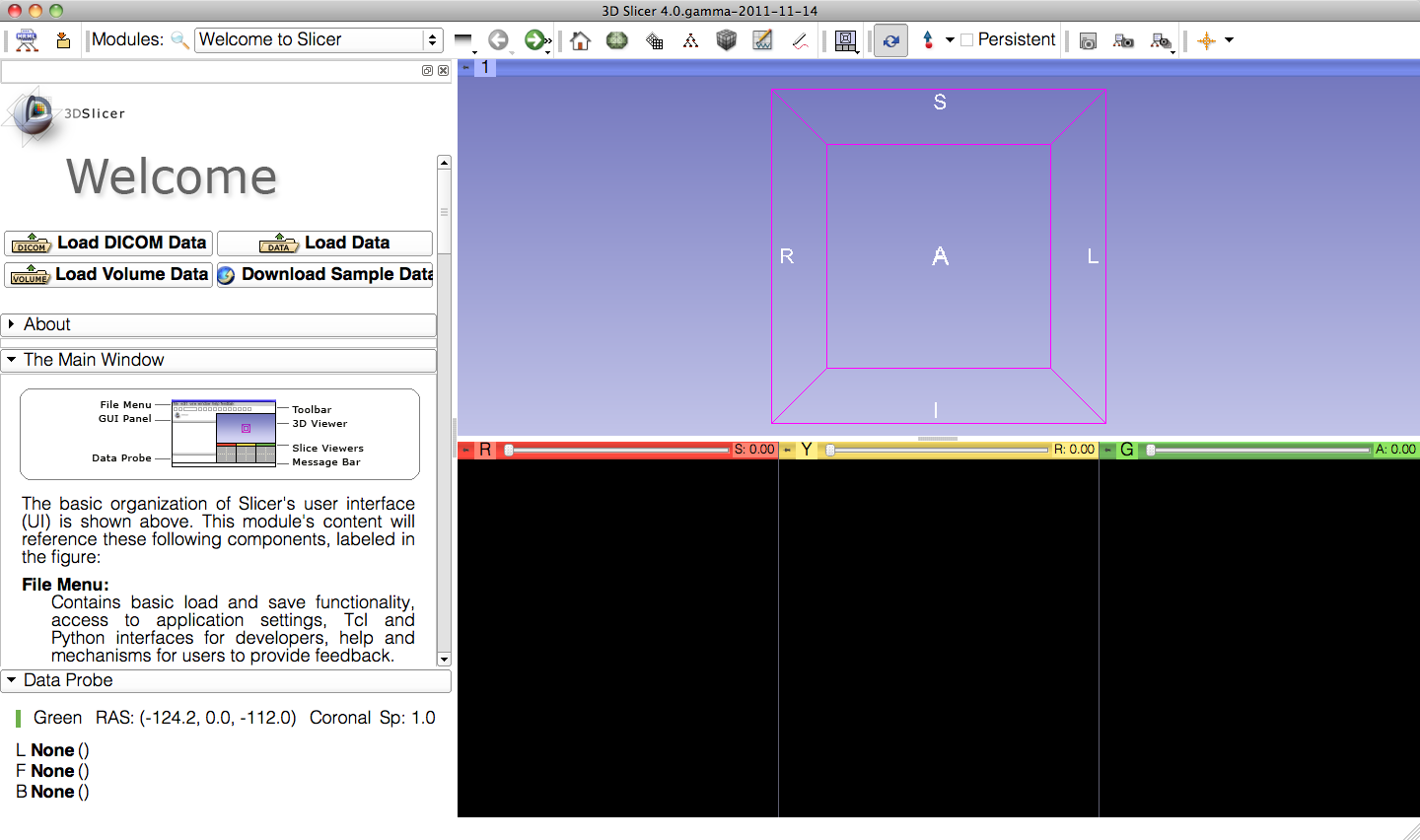 The Main Window tab contains information on the basic organization of Slicer’s user interface.
Slicer Welcome - Sonia Pujol, Ph.D.
NA-MIC ARR 2011-2012
8
Slicer User Interface
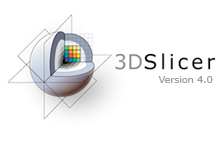 Main Menu
Toolbar
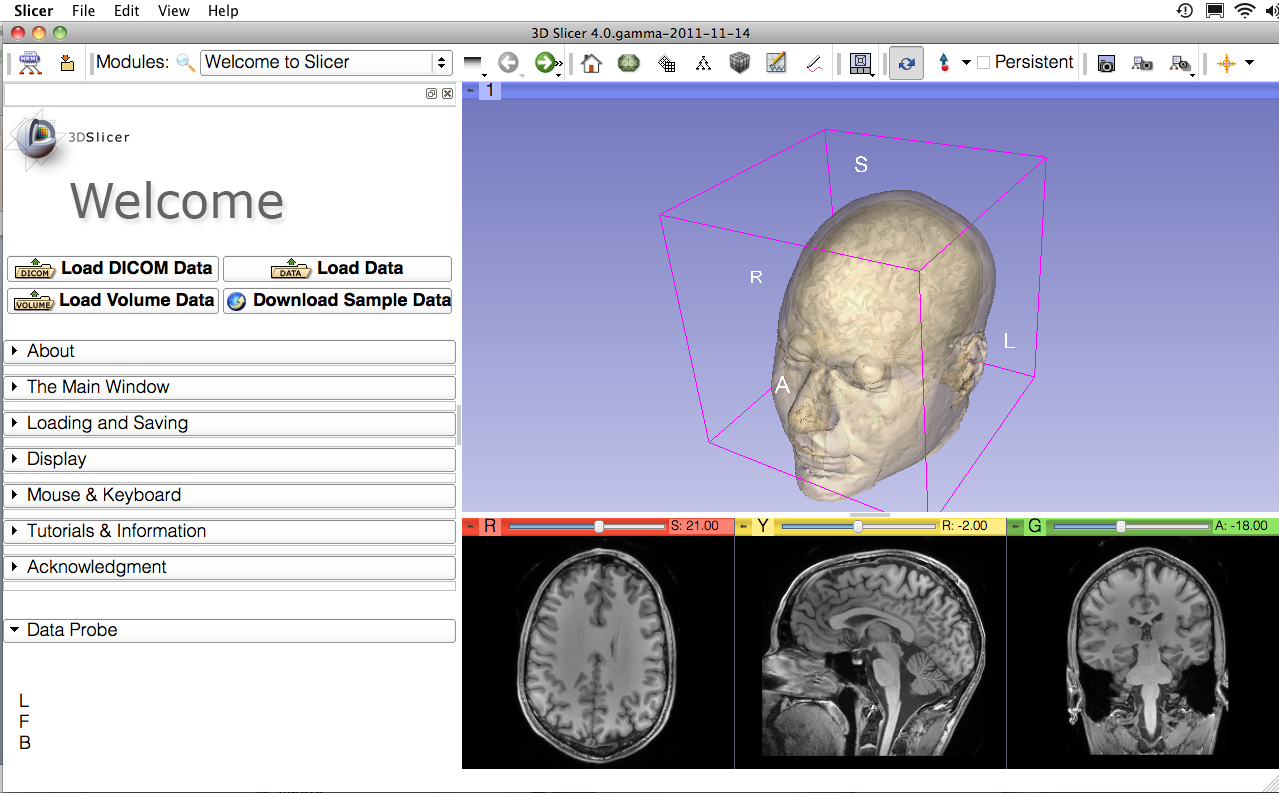 3D viewer
User Interface (UI) panel 
of the Slicer Welcome Module
Data Probe
2D anatomical viewers
Slicer Welcome - Sonia Pujol, Ph.D.
NA-MIC ARR 2011-2012
9
Welcome Module
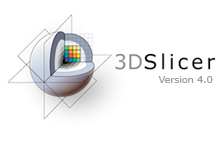 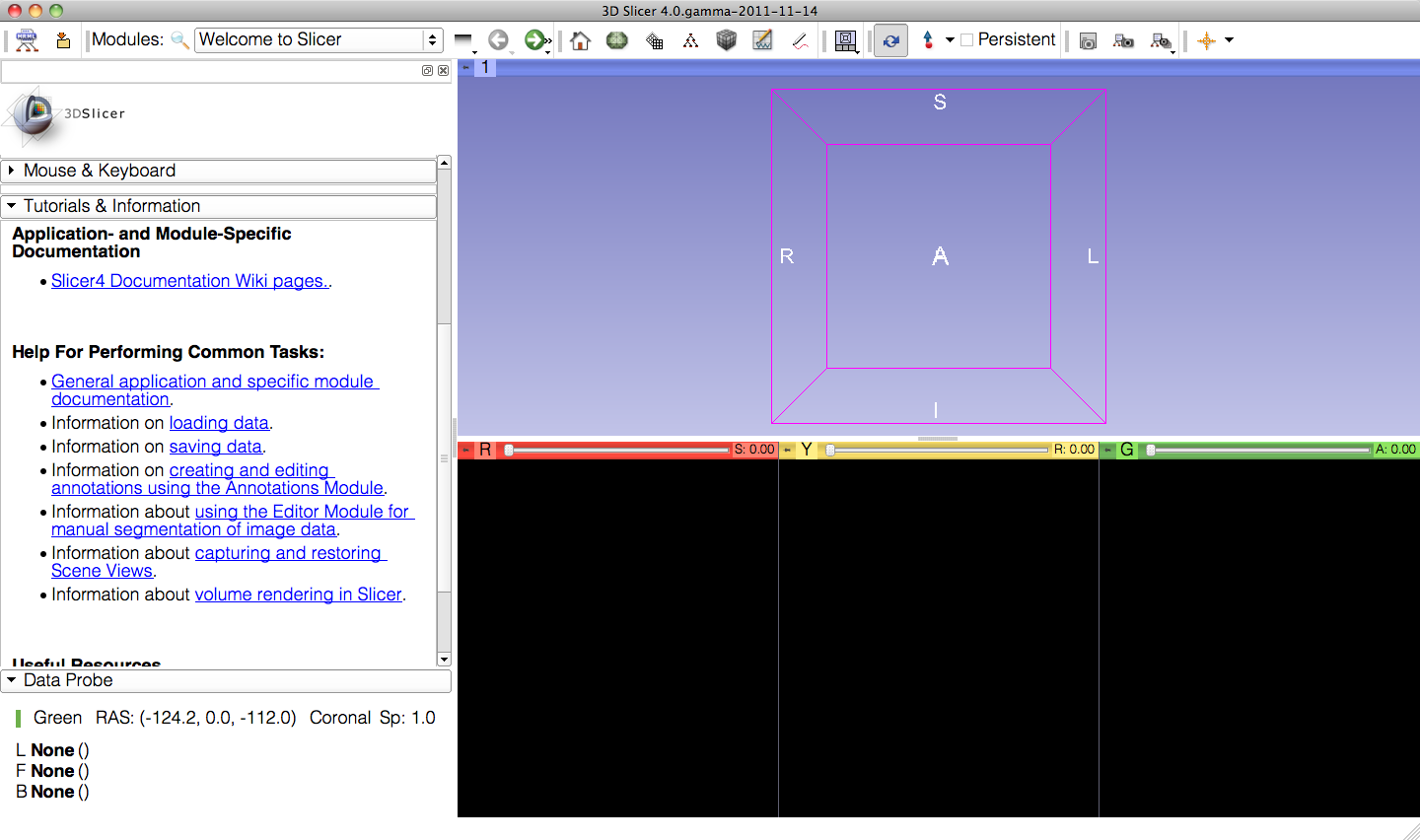 The Tutorials & Information tab contains links to the Slicer4 training compendium and documentation.
Slicer Welcome - Sonia Pujol, Ph.D.
NA-MIC ARR 2011-2012
10
Slicer4.0 Documentation &Training
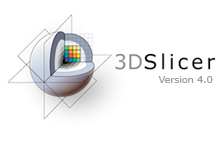 http://www.slicer.org/slicerWiki/index.php/Documentation/4.0
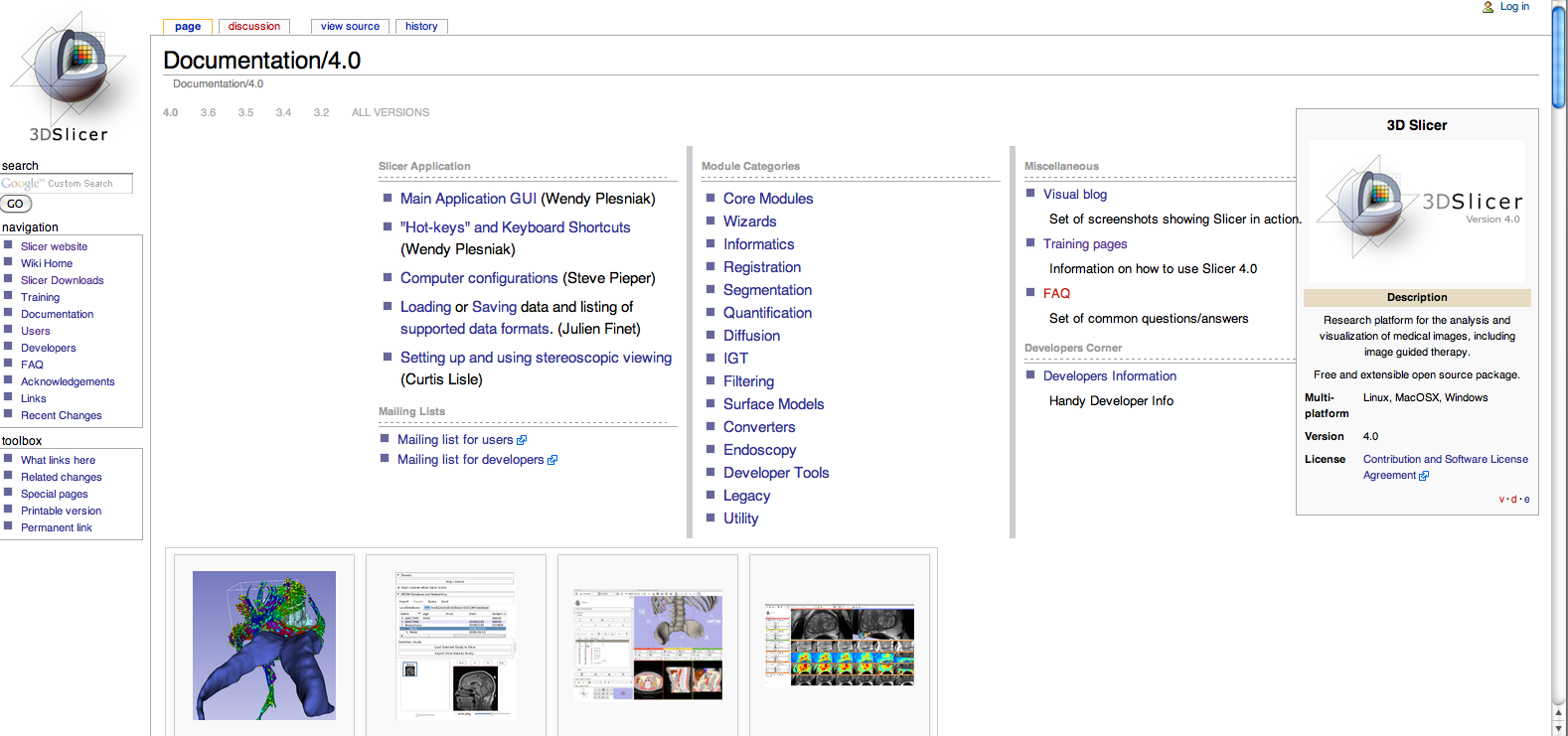 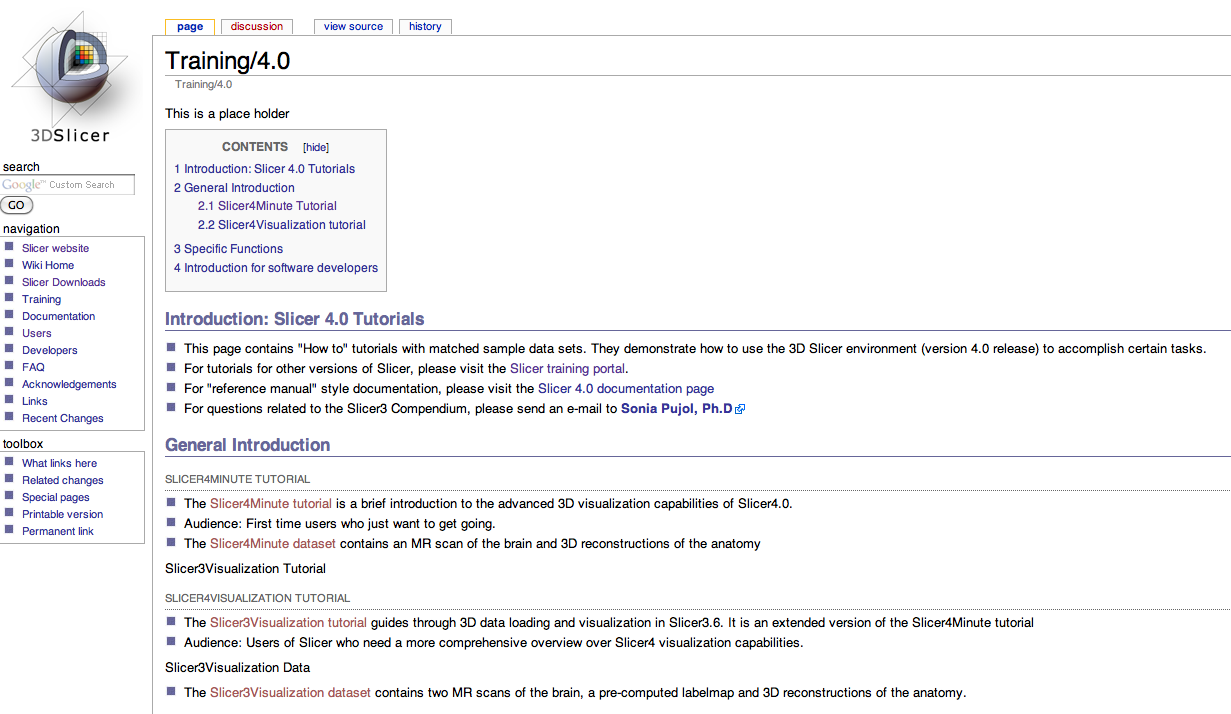 http://www.slicer.org/slicerWiki/index.php/Documentation/4.0/Training
Slicer Welcome - Sonia Pujol, Ph.D.
NA-MIC ARR 2011-2012
11
Welcome Module
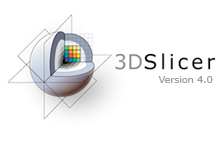 The Welcome module panel contains shortcuts for loading different types of data. A series of sample data are also available. 
Click on  Download Sample Data to access the Sample Data Module
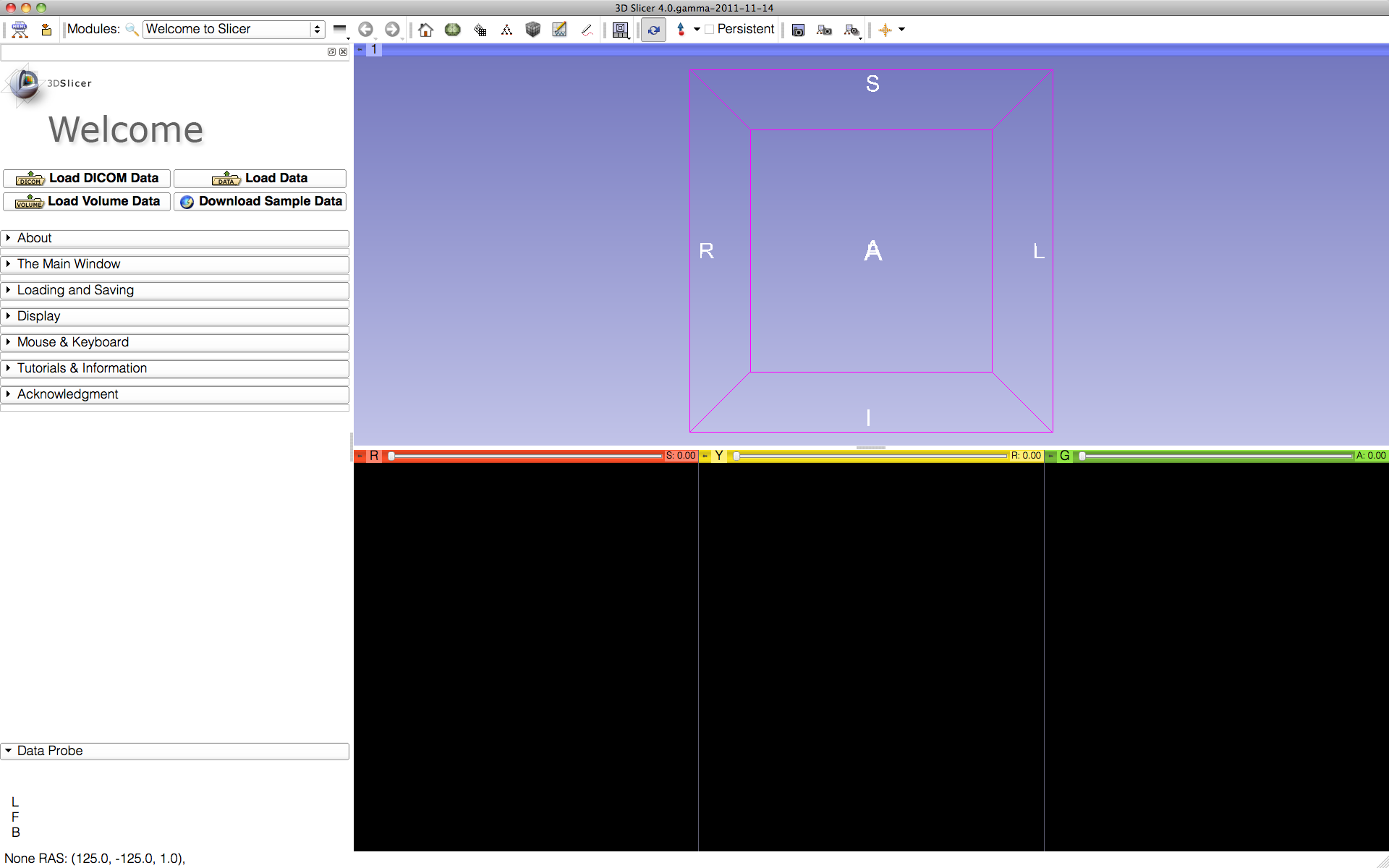 Slicer Welcome - Sonia Pujol, Ph.D. 
NA-MIC ARR 2011-2012
12
Sample Data
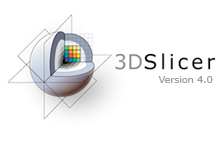 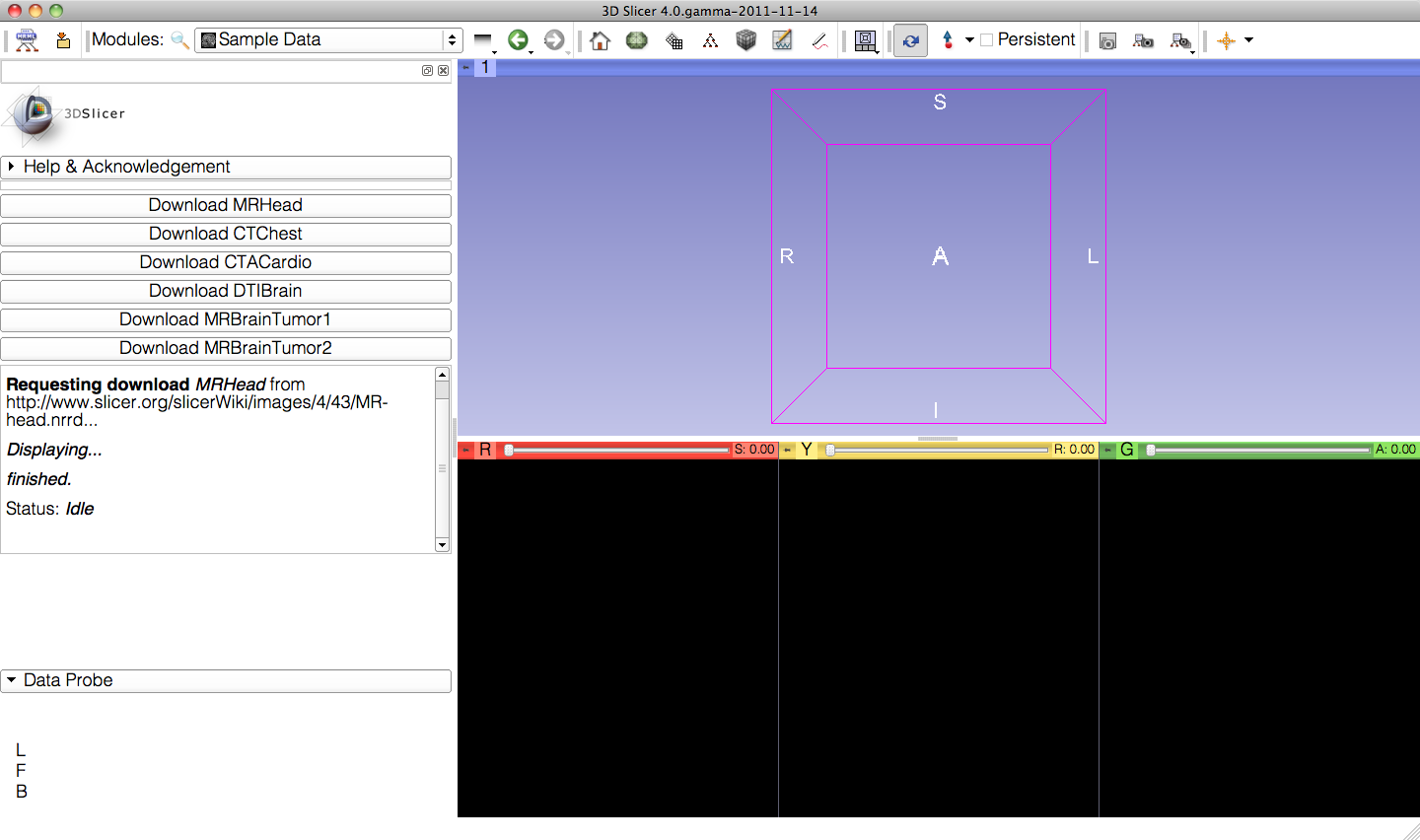 The Sample Data module contains links to six different sample datasets that can be downloaded into Slicer.
Slicer Welcome - Sonia Pujol, Ph.D. 
NA-MIC ARR 2011-2012
13
Sample Data
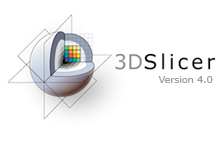 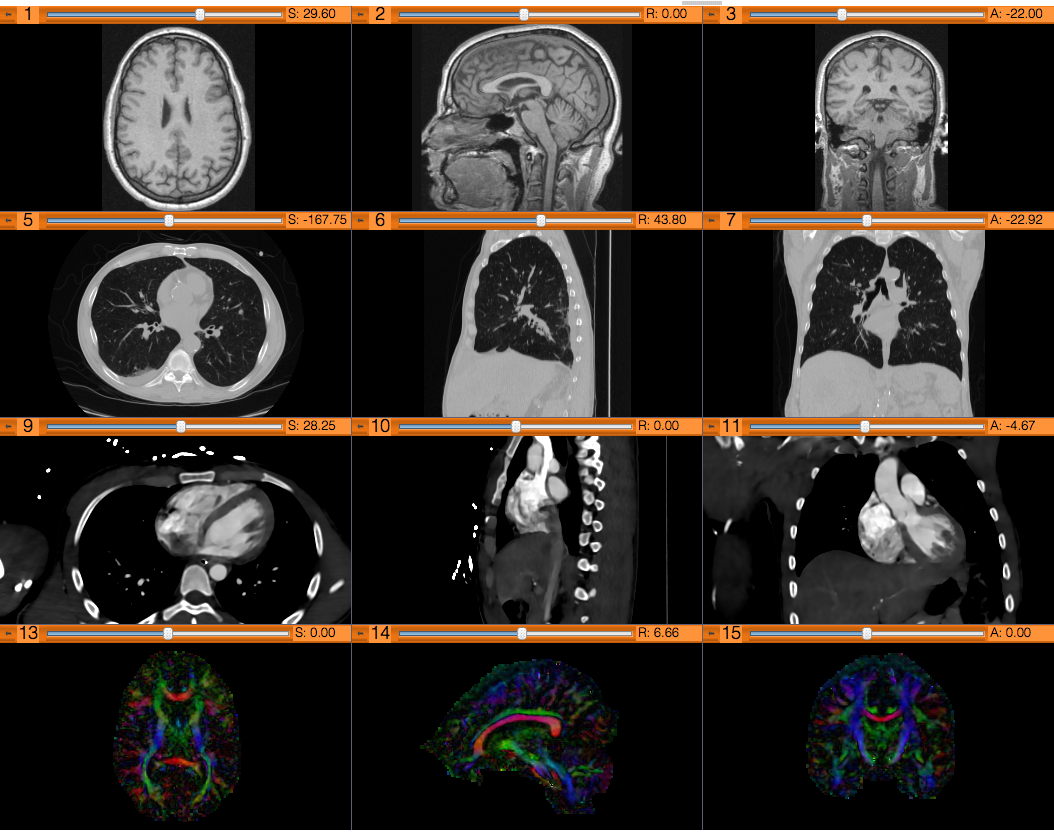 Brain MRI
Chest CT
Cardiac CT
Diffusion Tensor Imaging (DTI) Dataset
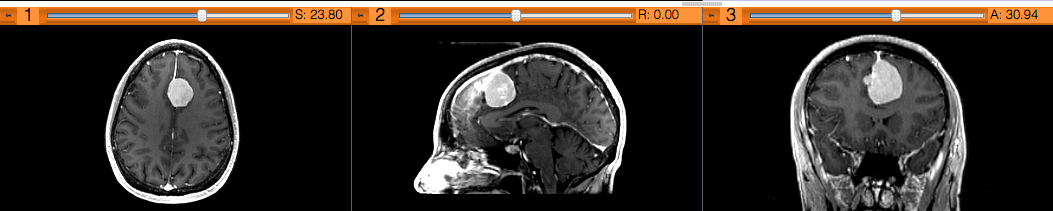 Brain MRI (tumor patient)
Slicer Welcome - Sonia Pujol, Ph.D. 
NA-MIC ARR 2011-2012
14
Sample Data
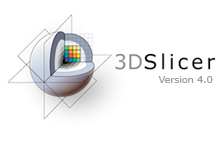 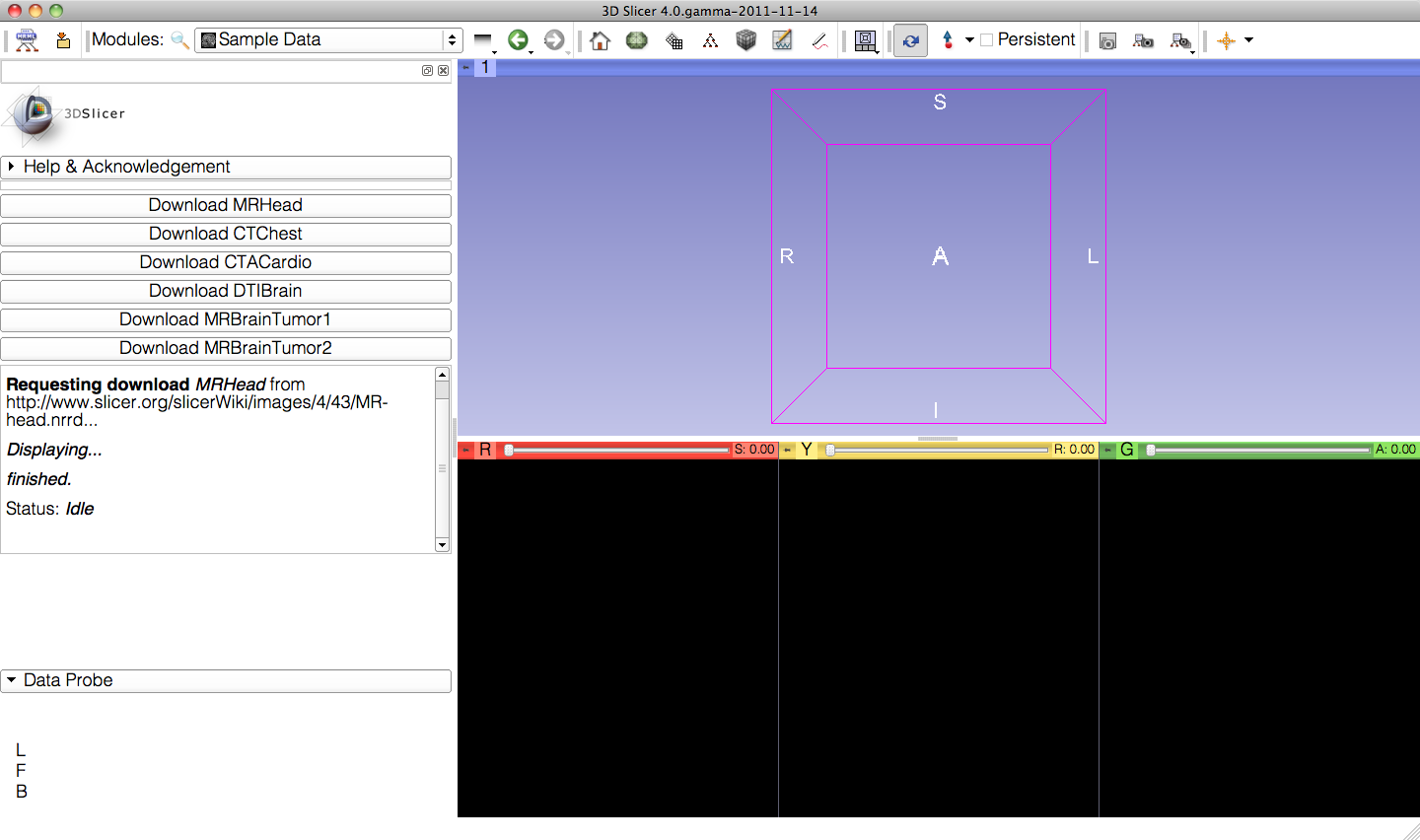 Click on Download MRHead to download the dataset in Slicer.
Slicer Welcome - Sonia Pujol, Ph.D. 
NA-MIC ARR 2011-2012
15
Welcome Module
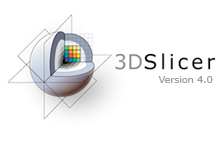 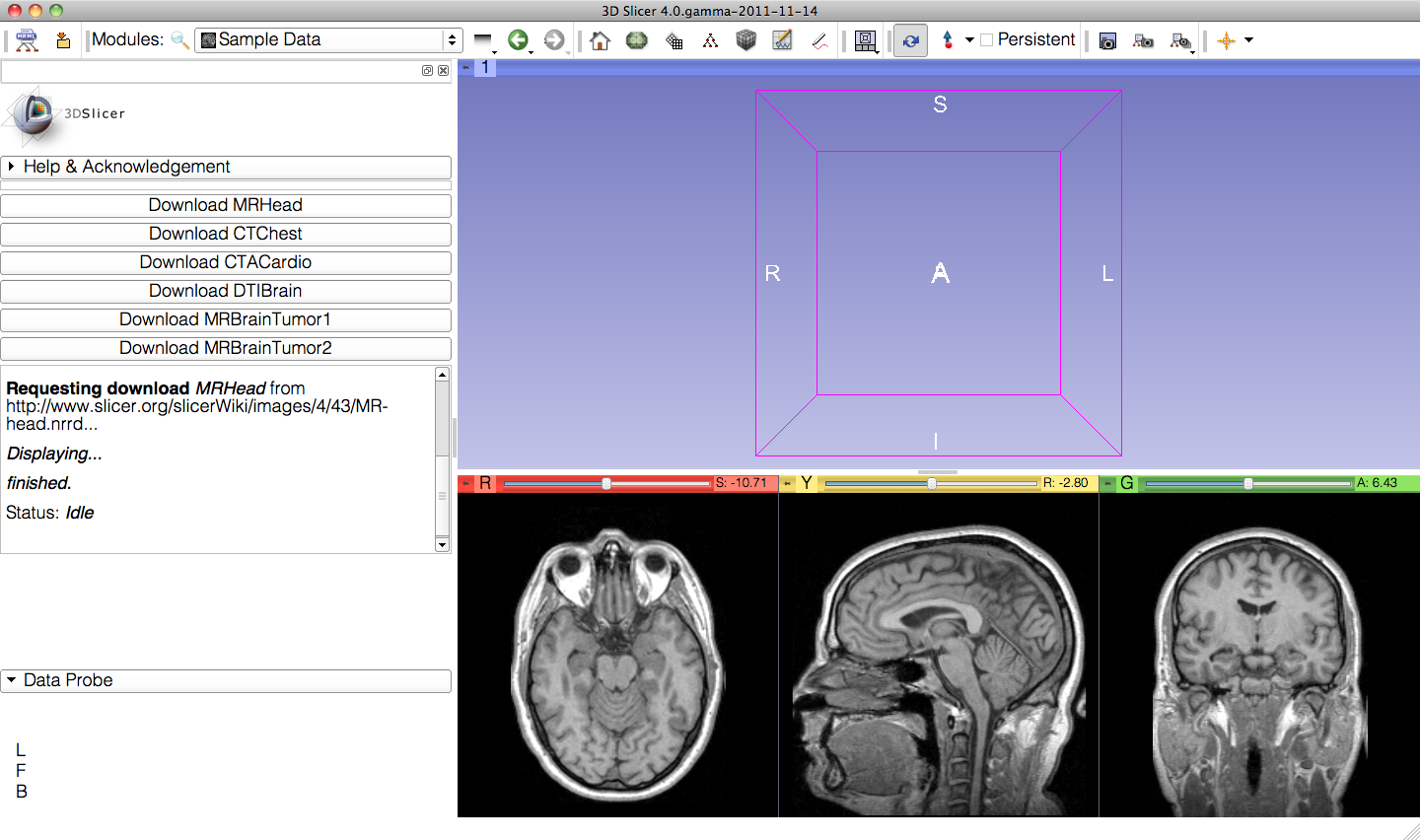 The MR scan of the brain appears in the 2D viewers.
Slicer Welcome - Sonia Pujol, Ph.D. 
NA-MIC ARR 2011-2012
16
MR Brain Sample Dataset
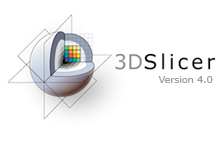 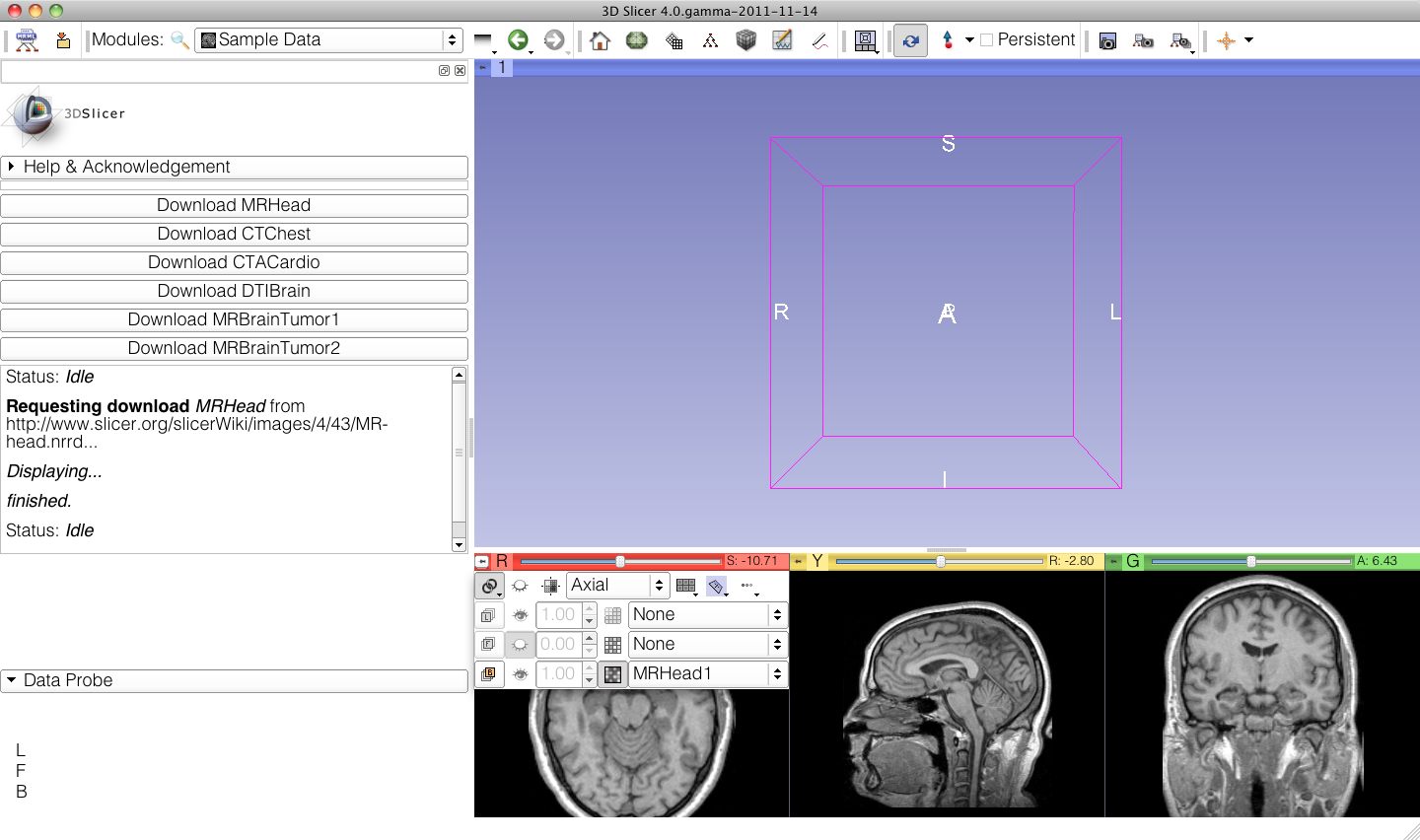 Click on the pin icon at the top left corner of the red viewer to display the viewer menu
Slicer Welcome - Sonia Pujol, Ph.D. 
NA-MIC ARR 2011-2012
17
MR Brain Sample Dataset
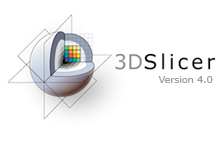 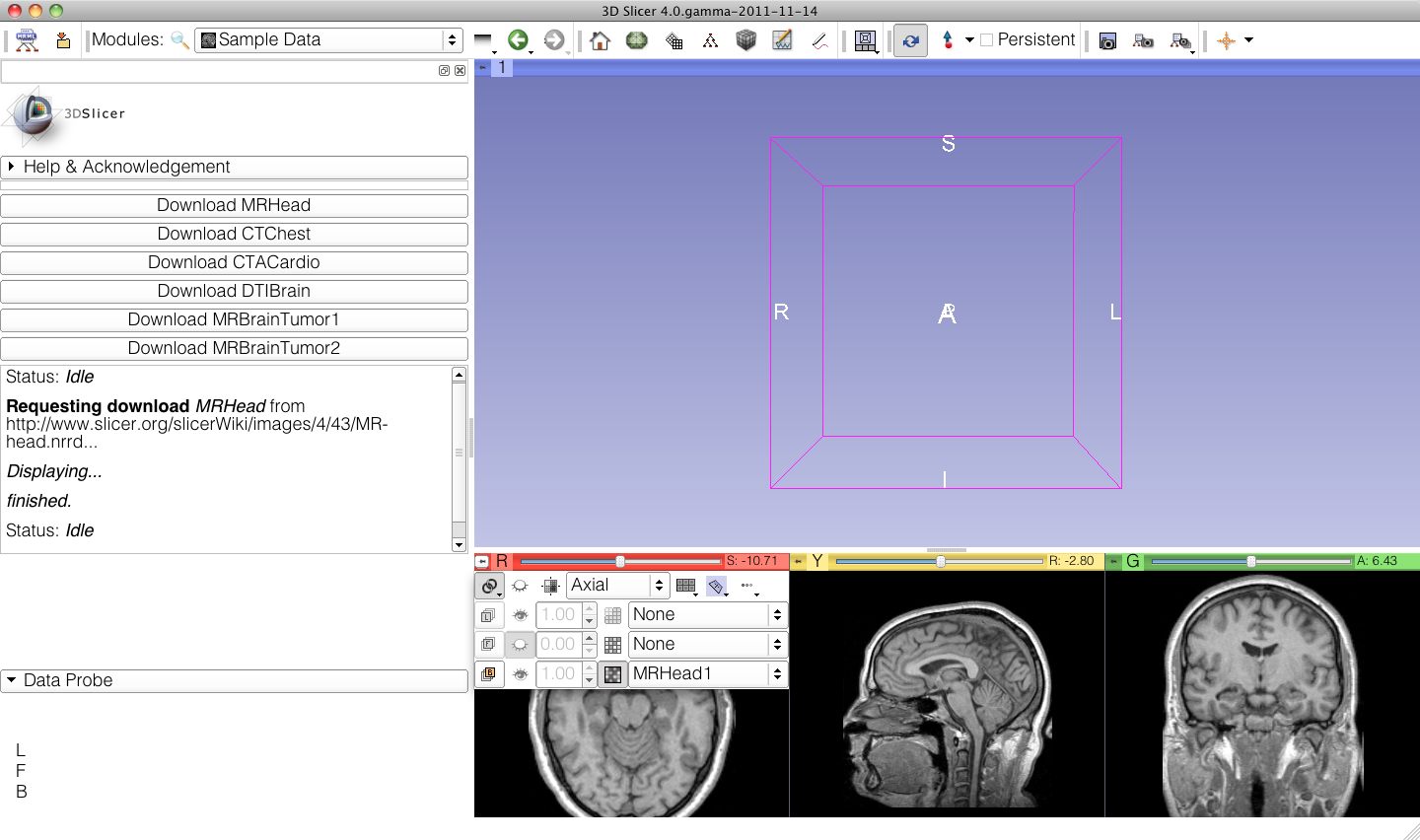 Click on the link icon to link all three 2D viewers, and on the eye icon next to it to display the slices in the 3D viewer.
Slicer Welcome - Sonia Pujol, Ph.D.
NA-MIC ARR 2011-2012
18
MR Brain Sample Dataset
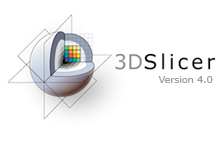 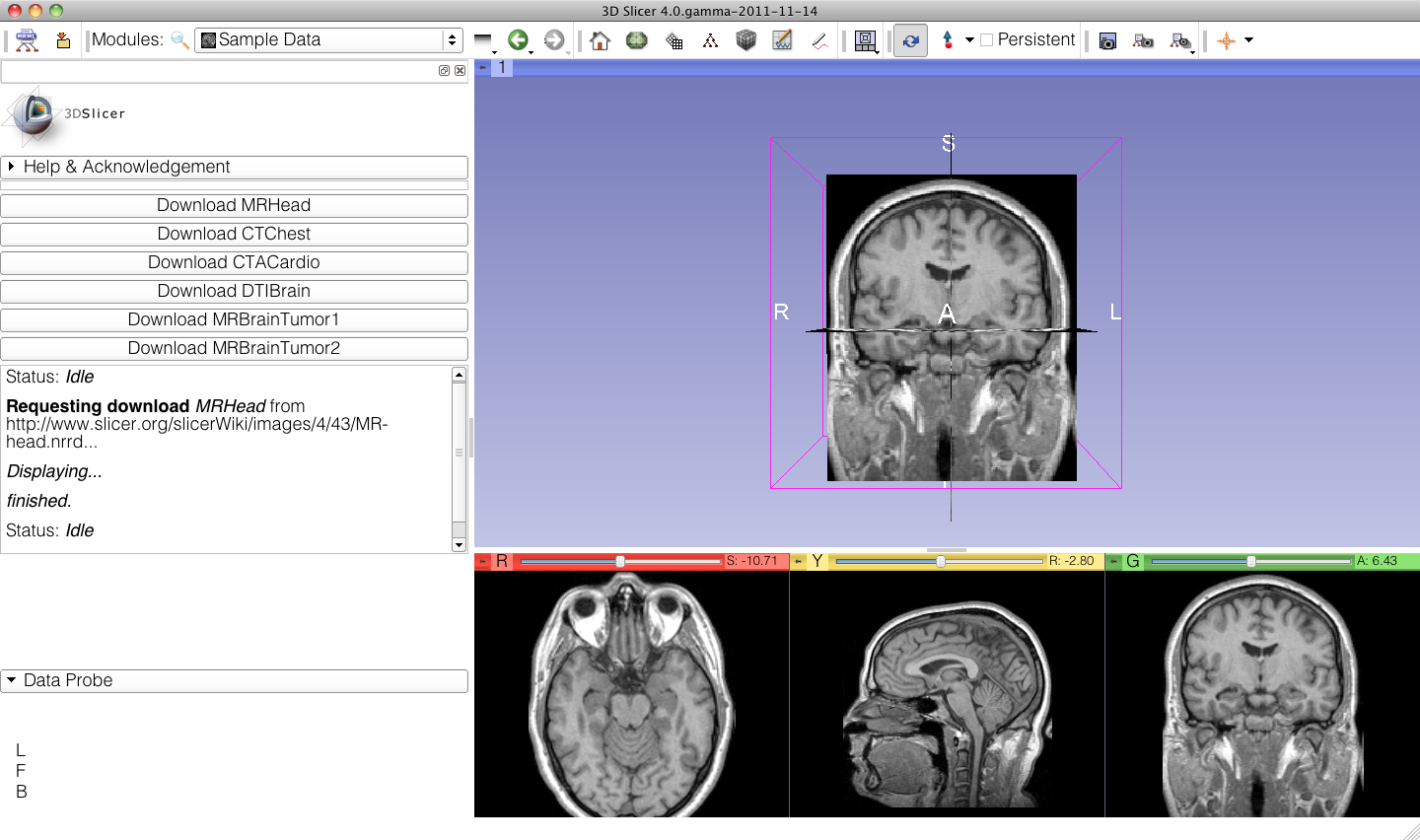 The axial, coronal and sagittal slices appear in the 3D viewer.
Go back to the Welcome module using the green arrow in the toolbar.
Slicer Welcome - Sonia Pujol, Ph.D.
NA-MIC ARR 2011-2012
19
MR Brain Sample Dataset
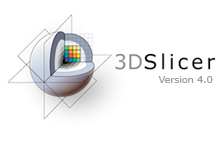 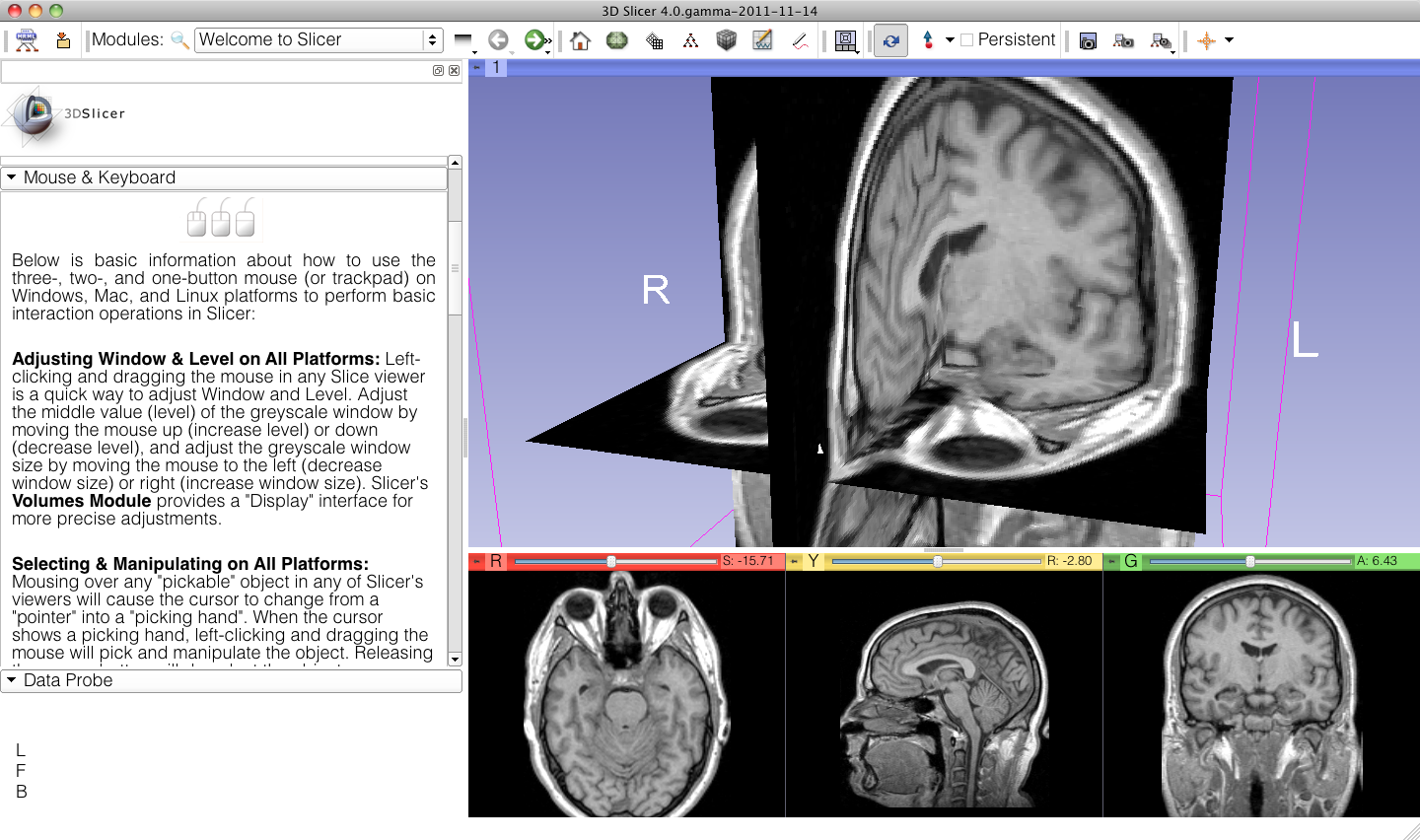 Click on the tab Mouse & Keyboard to learn the different mouse actions to rotate the images and zoom in and out.
Slicer Welcome - Sonia Pujol, Ph.D.
NA-MIC ARR 2011-2012
20
Going Further
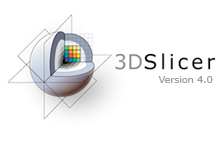 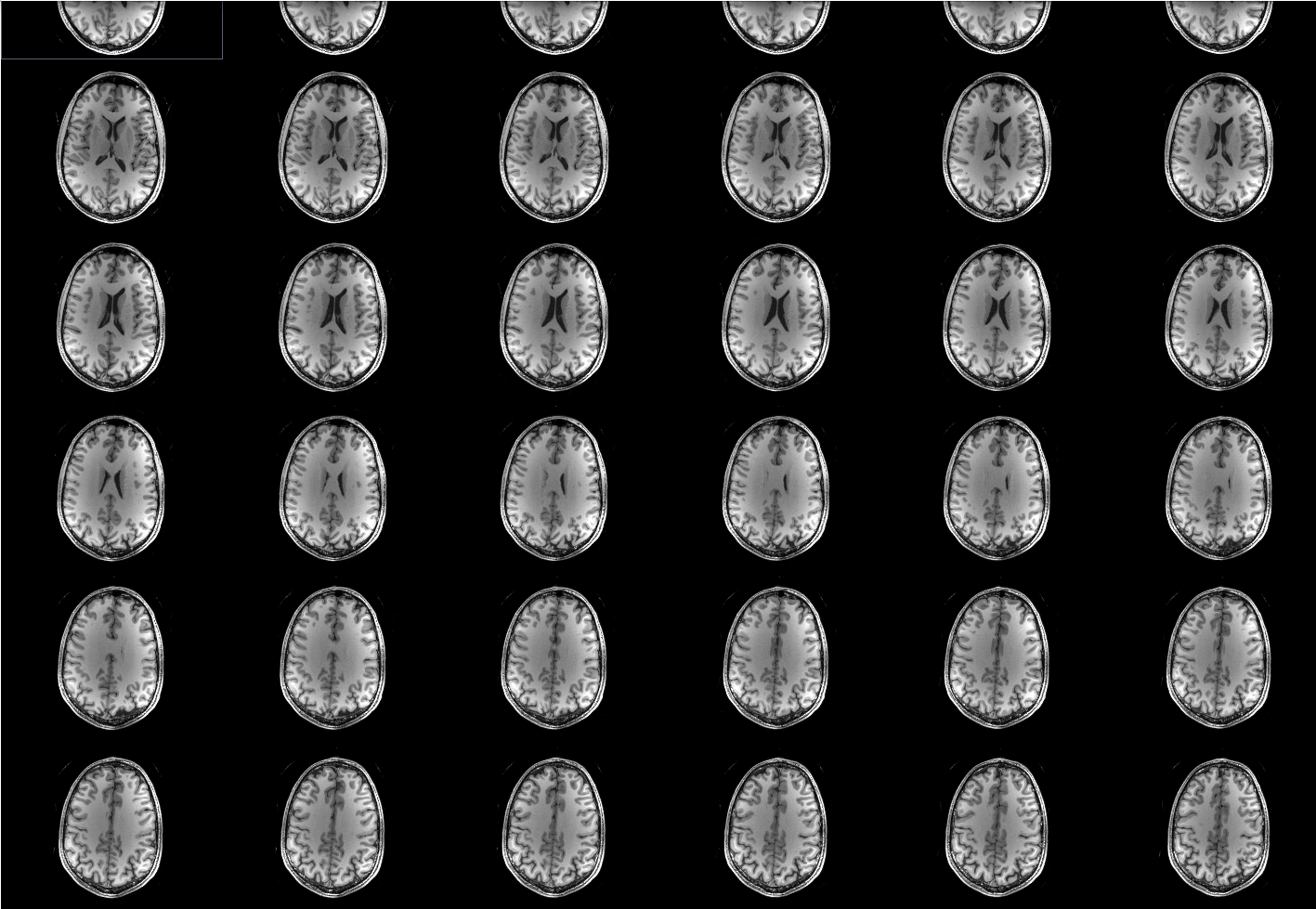 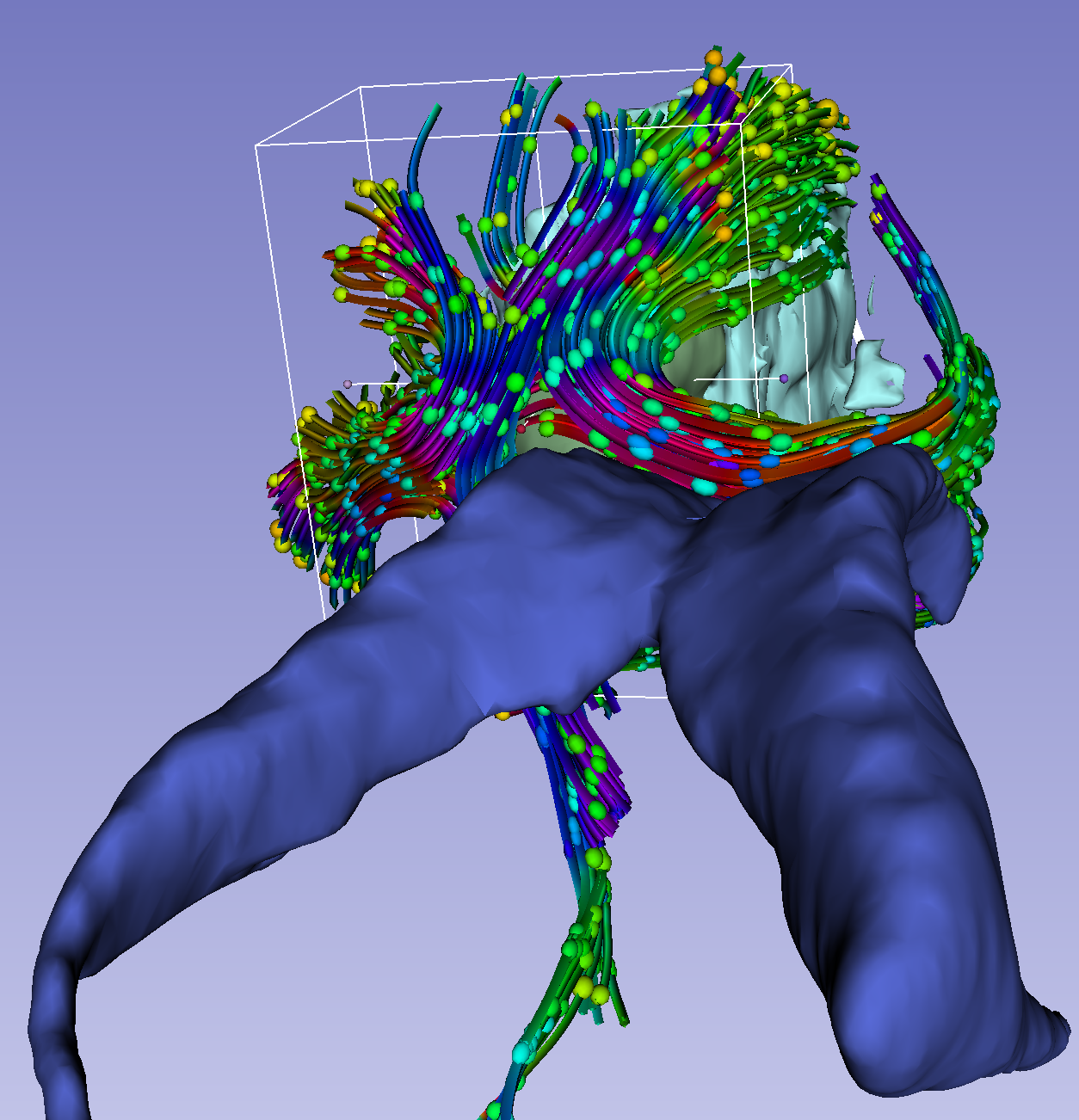 To learn more about Slicer and its different functionalities, visit the Slicer4.0 training compendium.
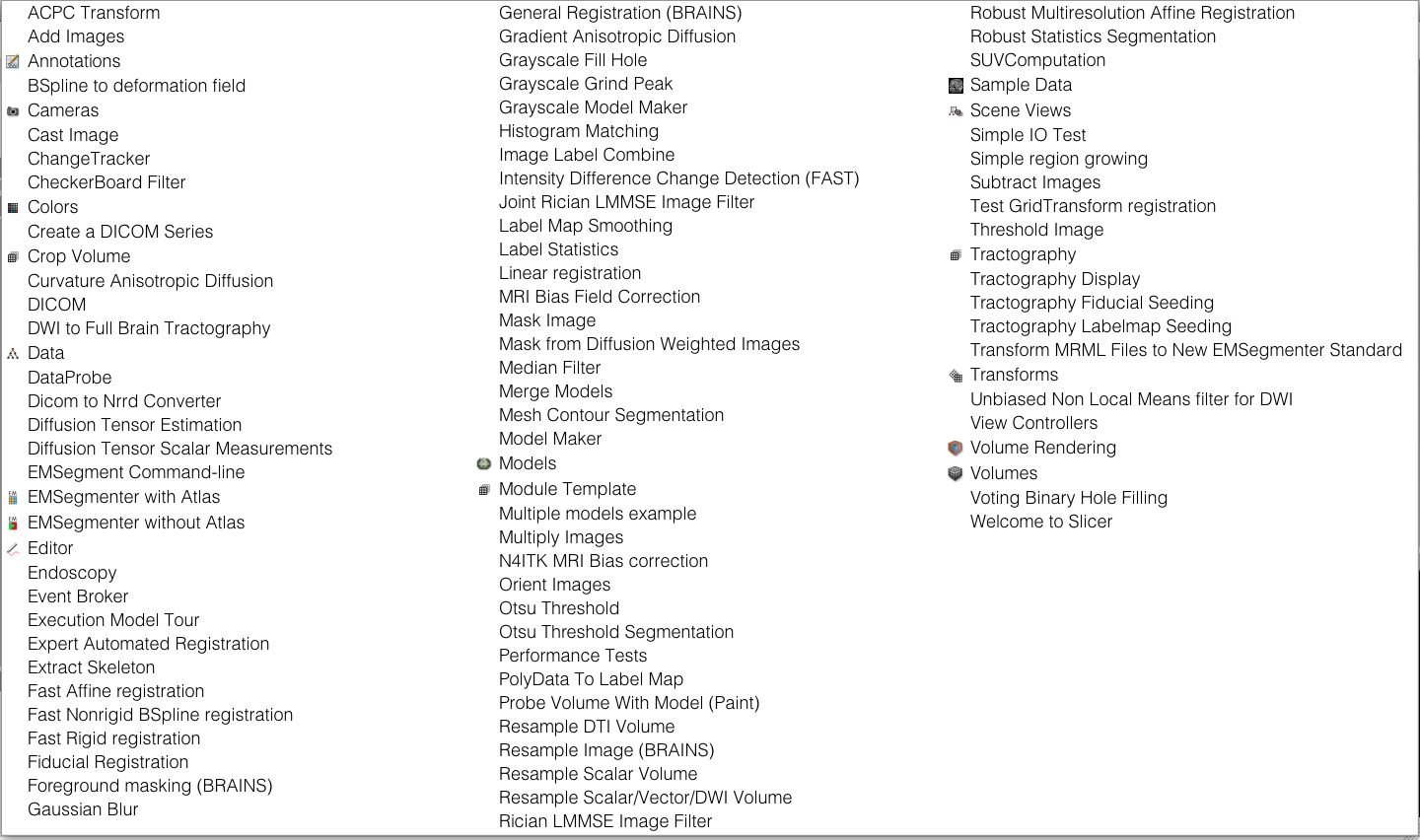 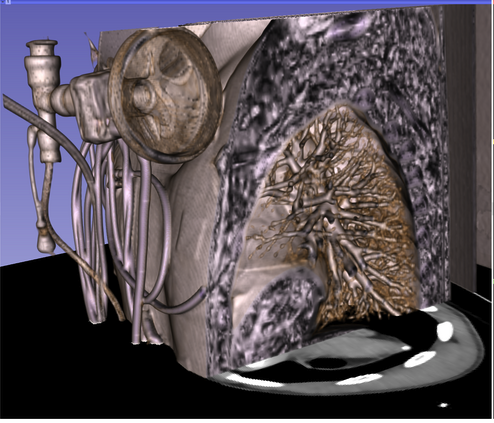 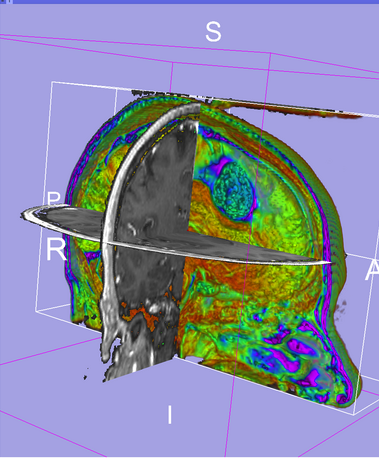 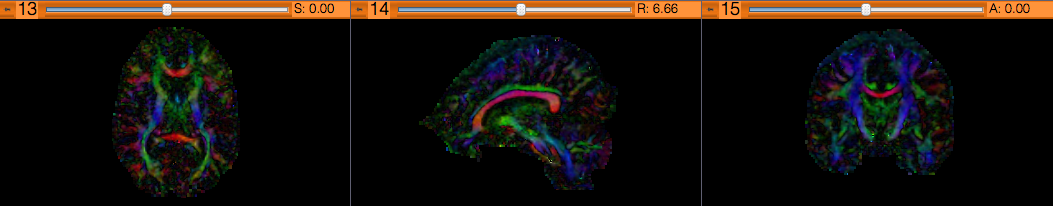 http://www.slicer.org/slicerWiki/index.php/Documentation/4.0/Training
Slicer Welcome - Sonia Pujol, Ph.D., 
NA-MIC ARR 2011-2012
21
Acknowledgments
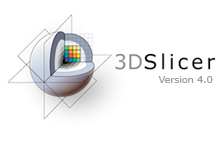 National Alliance for Medical 
Image Computing
NIH U54EB005149  


Neuroimage Analysis Center 
NIH P41RR013218
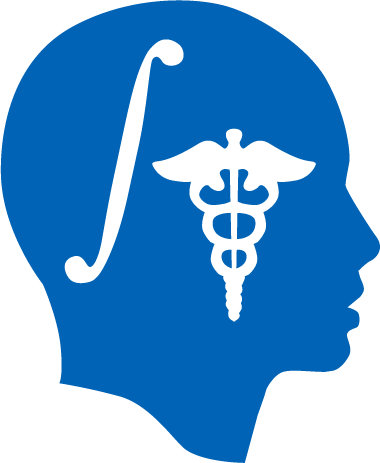 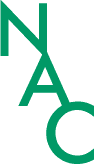 Slicer Welcome - Sonia Pujol, Ph.D. 
NA-MIC ARR 2011-2012
22